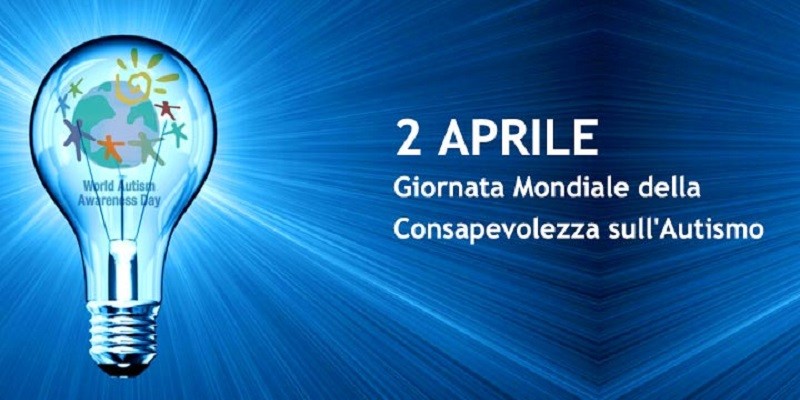 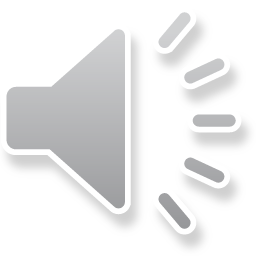 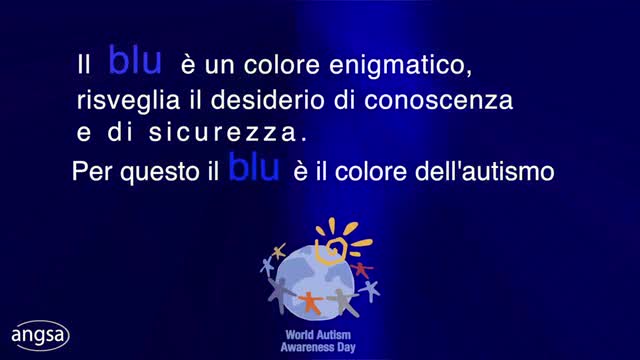 SCOPRIAMO UN MONDO NUOVO… MA DAVVERO e’ COSI’ DIVERSO?
LA CLASSE QUARTA DELLA SCUOLA PRIMARIA BUONARROTI
L’unicorno triste
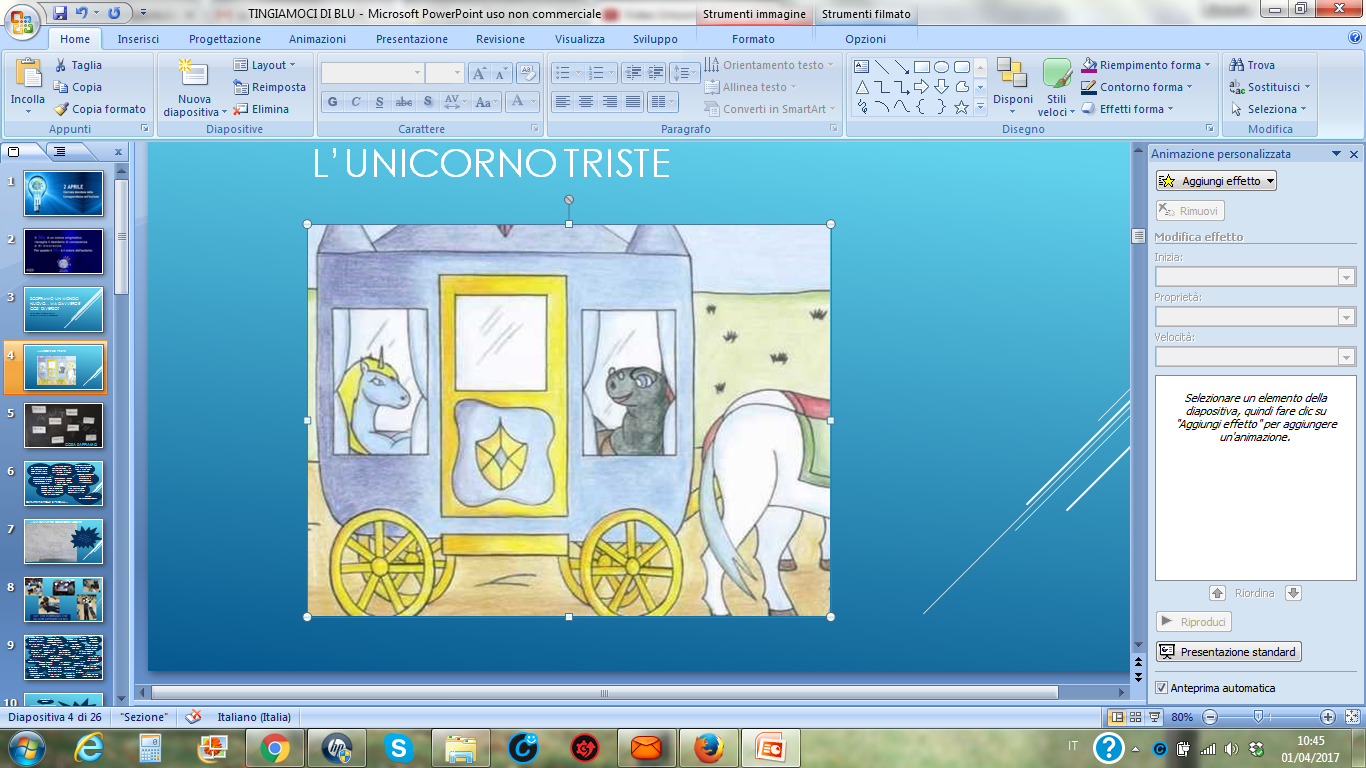 COSA SAPPIAMO
DISTINGUI TRA CIO’ CHE NON VOGLIO FARE E CIO’ CHE NON POSSO
IO SONO UN BAMBINO: non pensare a me come a una sola delle mie caratteristiche!
I MIEI SENSI NON SI SINCRONIZZANO: il mio cervello non riesce a filtrare tutti gli input e vado in sovraccarico!
SONO UN PENSATORE CONCRETO: INTERPRETO IL LINGUAGGIO LETTERALMENTE!
FAI ATTENZIONE A TUTTI I MODI IN CUI CERCO DI COMUNICARE: è tutto lì da interpretare!
FAMMI VEDERE: IO HO UN PENSIERO VISIVO! Le parole per me sono come vapore!
CONCENTRATI SU CIO’ CHE POSSO FARE, anziché SU CIO’ CHE NON POSSO FARE
AIUTAMI NELLE INTERAZIONI SOCIALI: non so leggere le emozioni degli altri e a volte faccio cose strane perché non so cosa dire!
AMAMI INCONDIZIONATAMENTE
Caratteristiche speciali…
…MA DAVVERO SONO COSì INSOLITE?
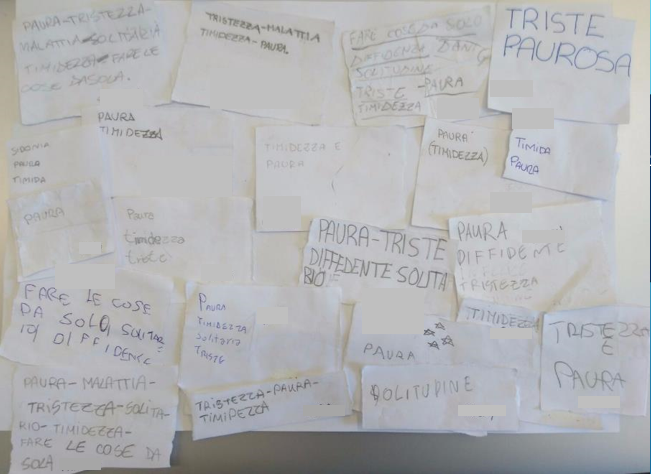 QUESTE EMOZIONI LE SPERIMENTIAMO ANCHE NOI!
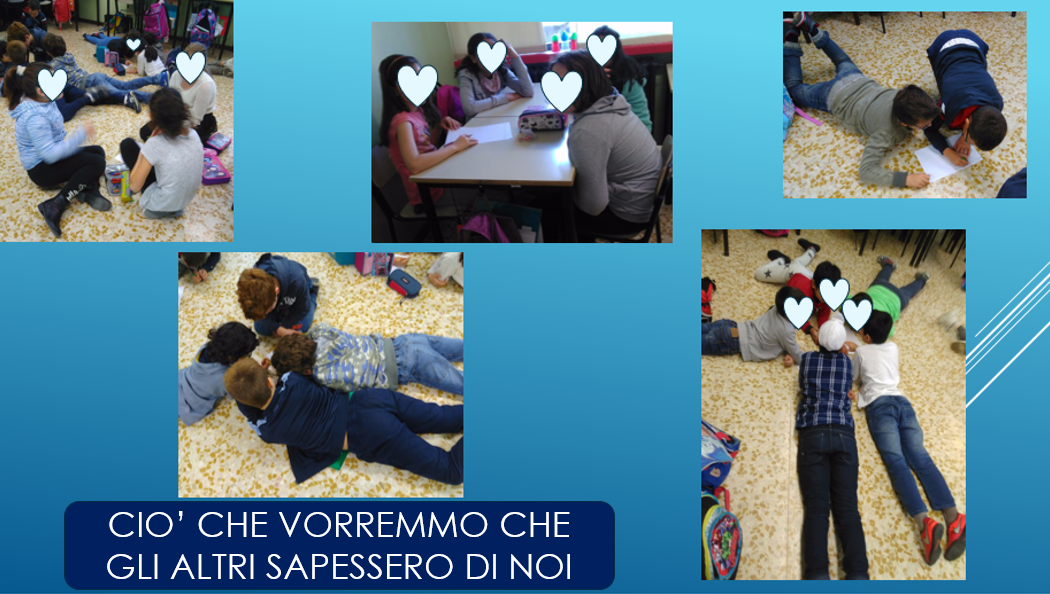 Mi piace colorare
Quando non capiamo qualcosa rispiegacela senza arrabbiarti
Ci piace lavorare in gruppo e fare lavoretti di carta
Voglio che qualcuno mi capisca
Ci piace stare in compagnia
Mi piace quando giochi con me
Se fai le battute mi diverti
A volte mi piace stare da solo quando gioco
Mi piace leggere
Ci piace ballare
Sono un po’ diffidente
Mi dà fastidio quando urli
Se litighiamo siamo infelici per tutto il giorno
Le interrogazioni ci fanno paura
Se tu ti fidi di me, io mi fido di te
Non mi piace quando qualcuno mi ignora
A volte non so controllare le mie emozioni
Mi piace lavorare in coppia
Mi piace quando mi aiuti
Mi dà fastidio quando mi fanno il solletico
Mi piace quando condividi le cose con me
Mi piace lavorare in tranquillità
Mi dà fastidio quando parli tanto
Se ho paura aiutami a superarla
Se mi sgridi ci rimango male
Se mi interroghi non urlare o io posso distrarmi
Ci piace la musica
Spiegami le cose scherzando o mi annoio
Se mi sorridi io sono felice
Se sgridi i miei compagni mi spavento
Se ti piace ciò che faccio unisciti a me
…BASTAAA
FASTIDIOSO VERO?
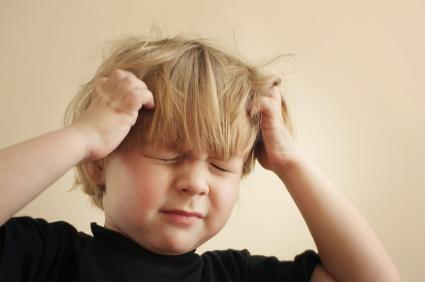 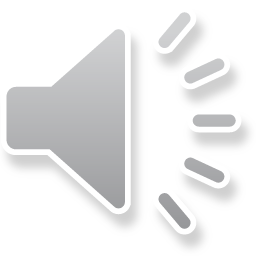 ABBIAMO SPERIMENTATO IL SOVRACCARICO SENSORIALE…
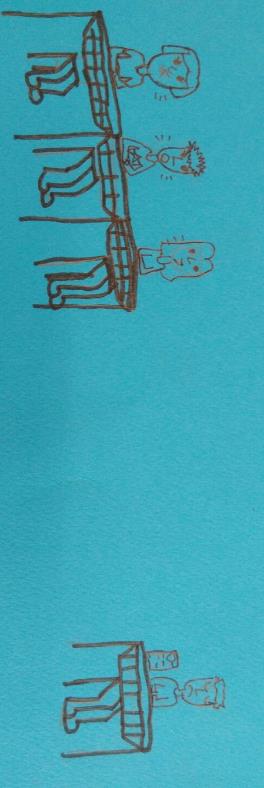 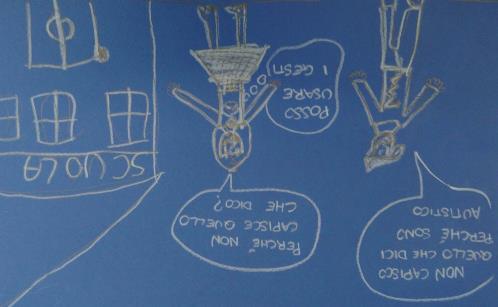 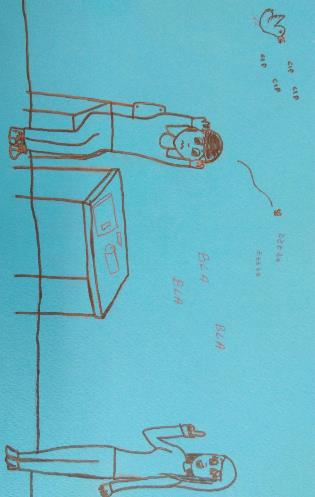 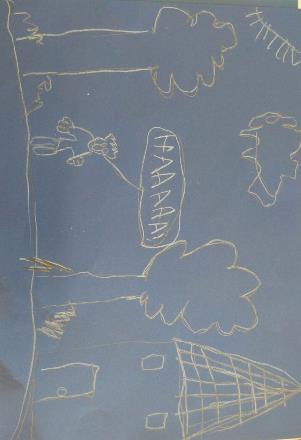 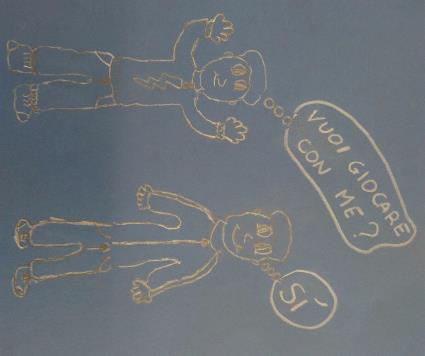 RACCONTIAMO COSA E’ PER NOI L’AUTISMO CON UN DISEGNO
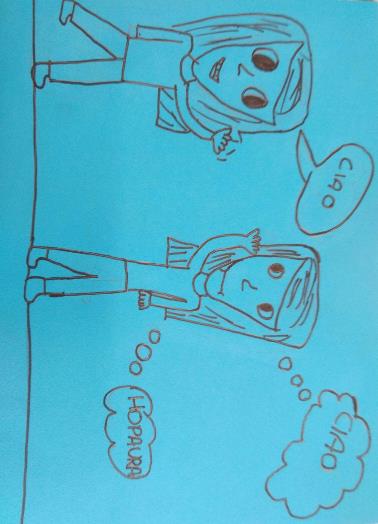 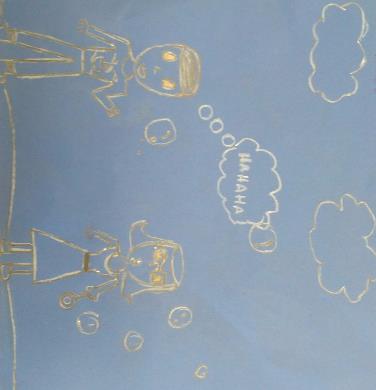 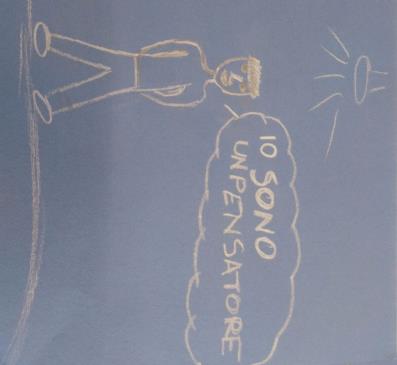 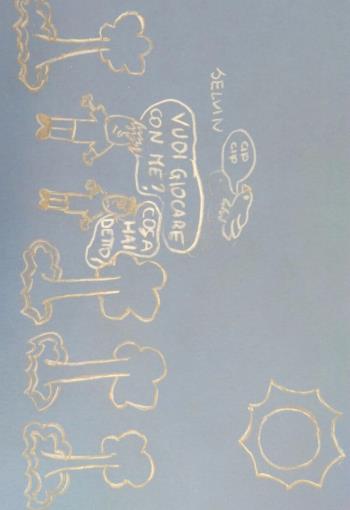 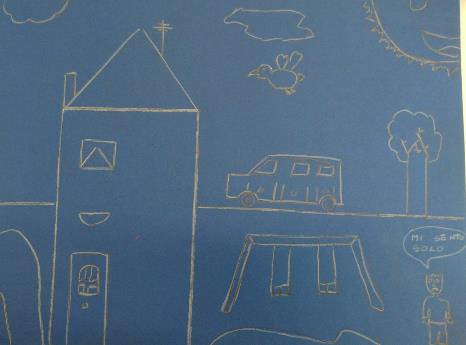 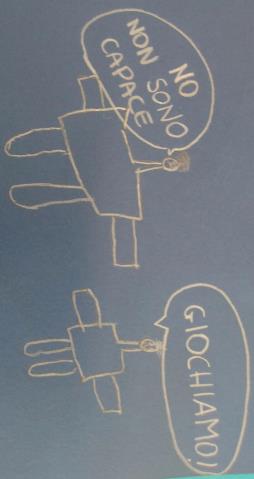 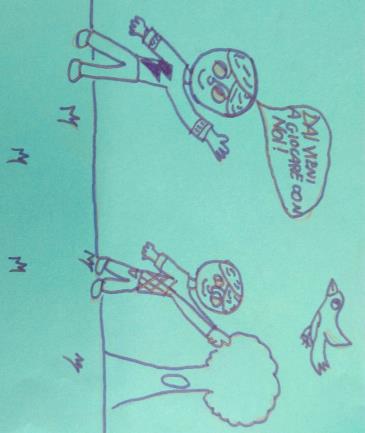 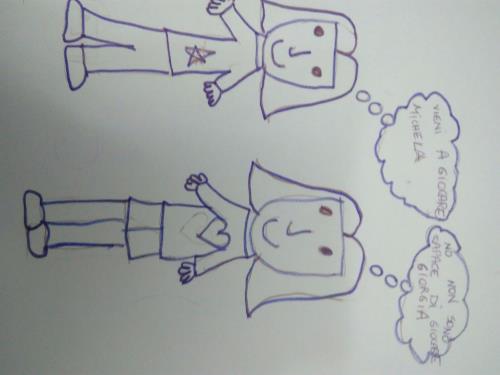 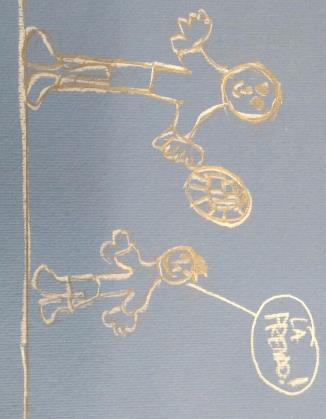 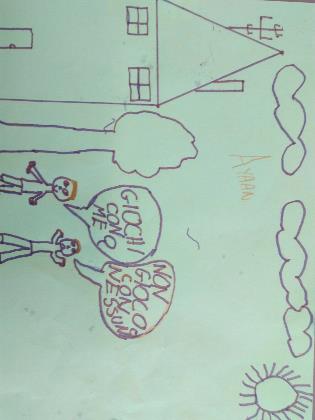 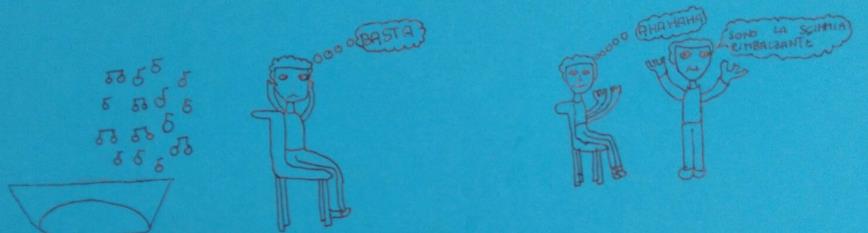 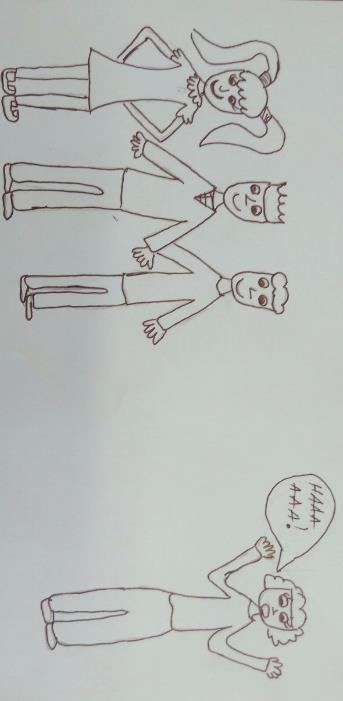 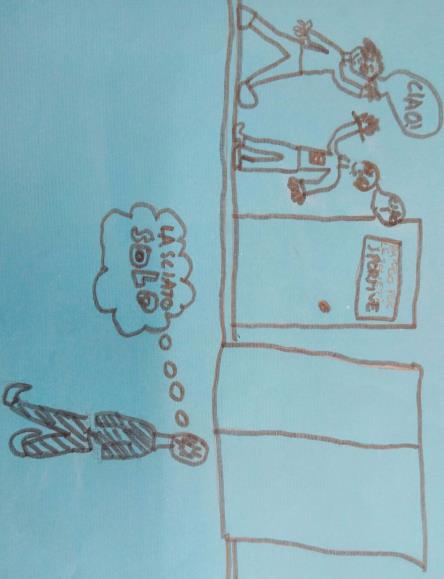 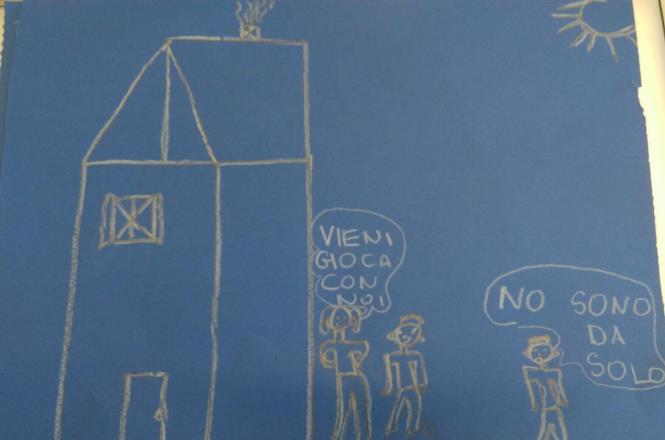 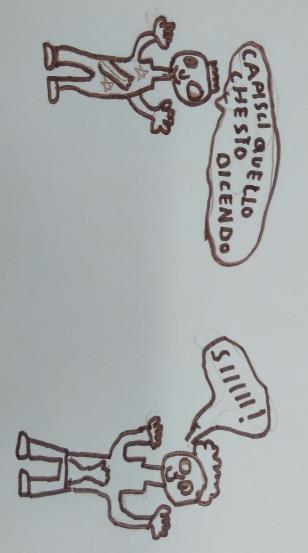 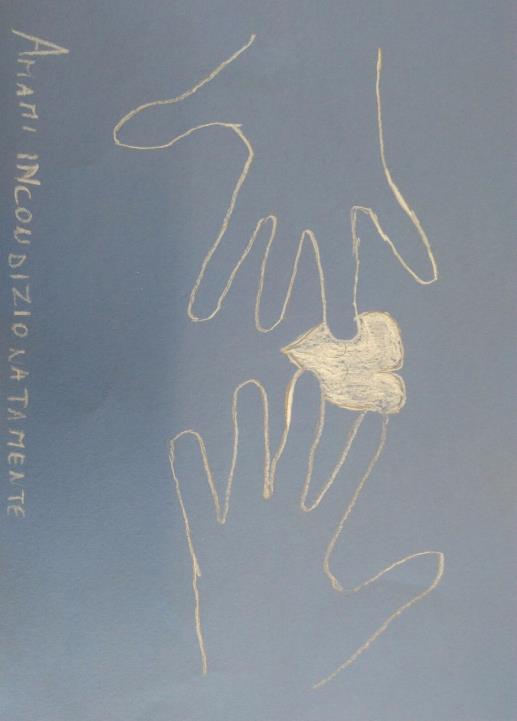 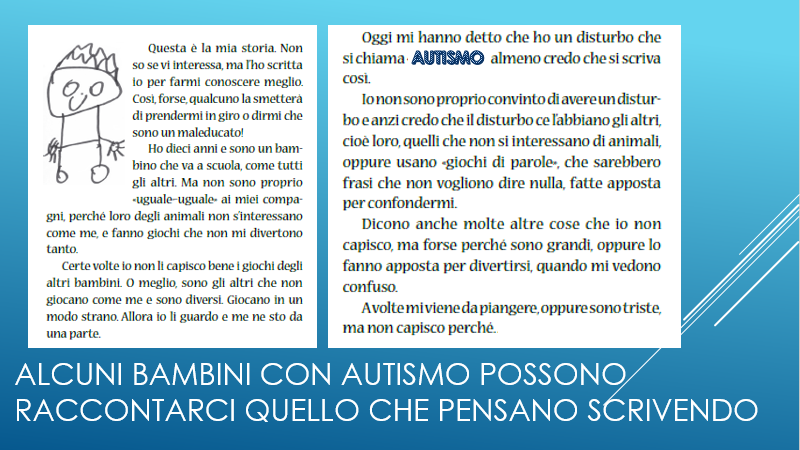 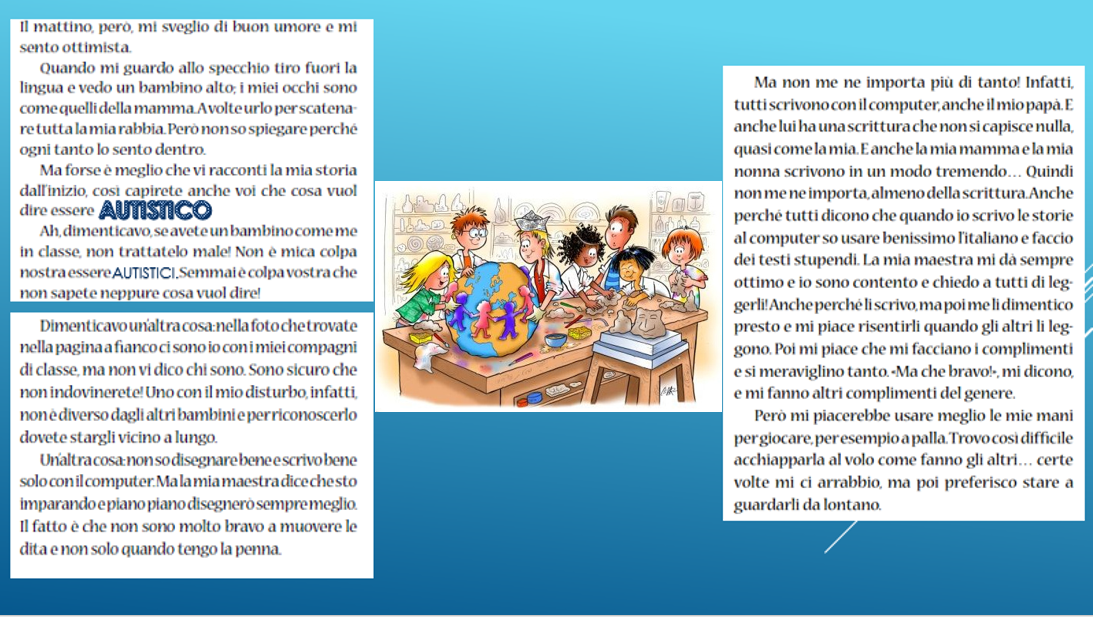 RACCONTIAMOLO CON UNA FAVOLA
IL FOLLETTO LUNETTO 
ERA TUTTO TRASPARENTE,
NON VEDEVA LE SUE CARATTERISTICHE SPECCHIANDOSI NEL LAGO 
COME GLI ALTRI FOLLETTI VARIOPINTI
E COSI’ NON RIUSCIVA 
A COMPRENDERE 
LE CARATTERISTICHE
DEGLI ALTRI
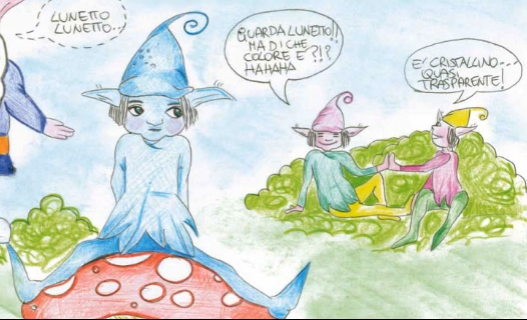 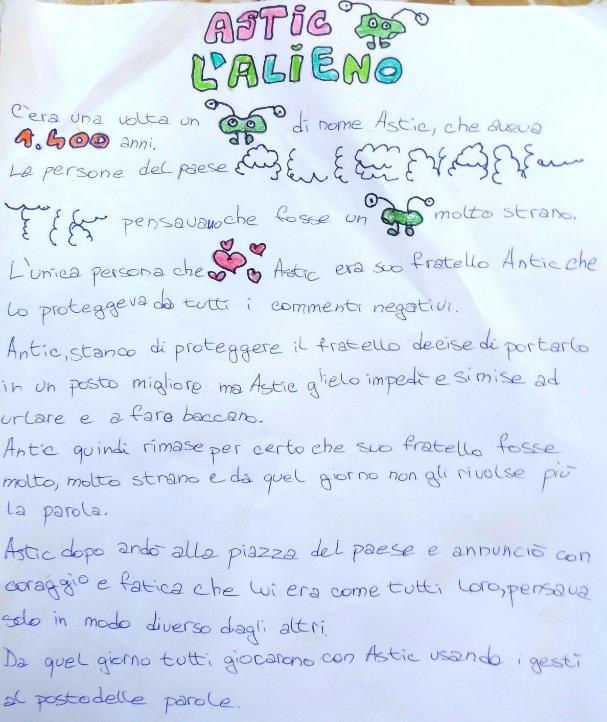 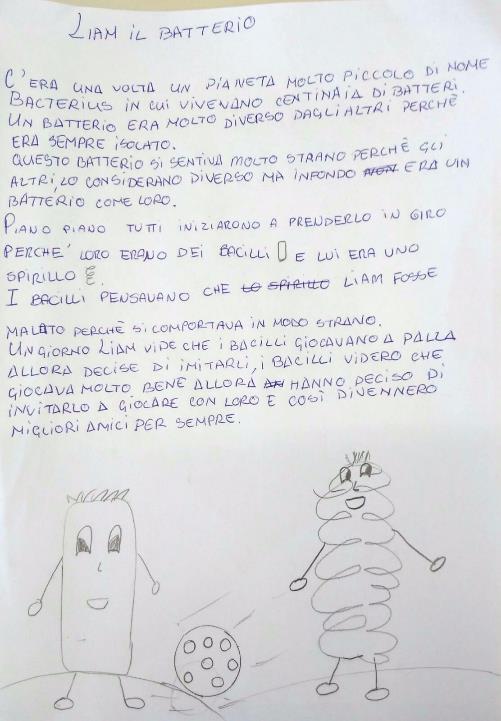 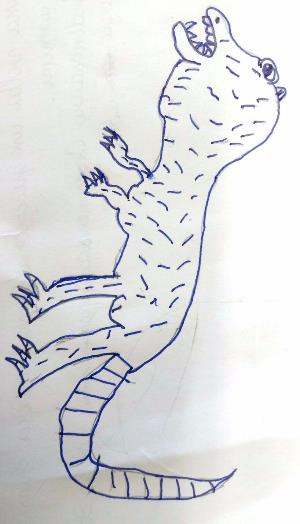 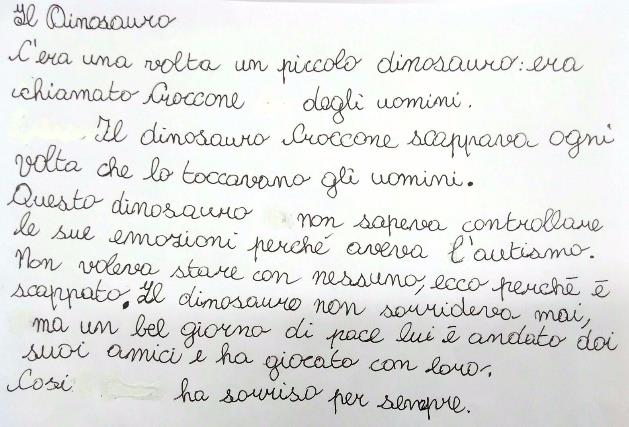 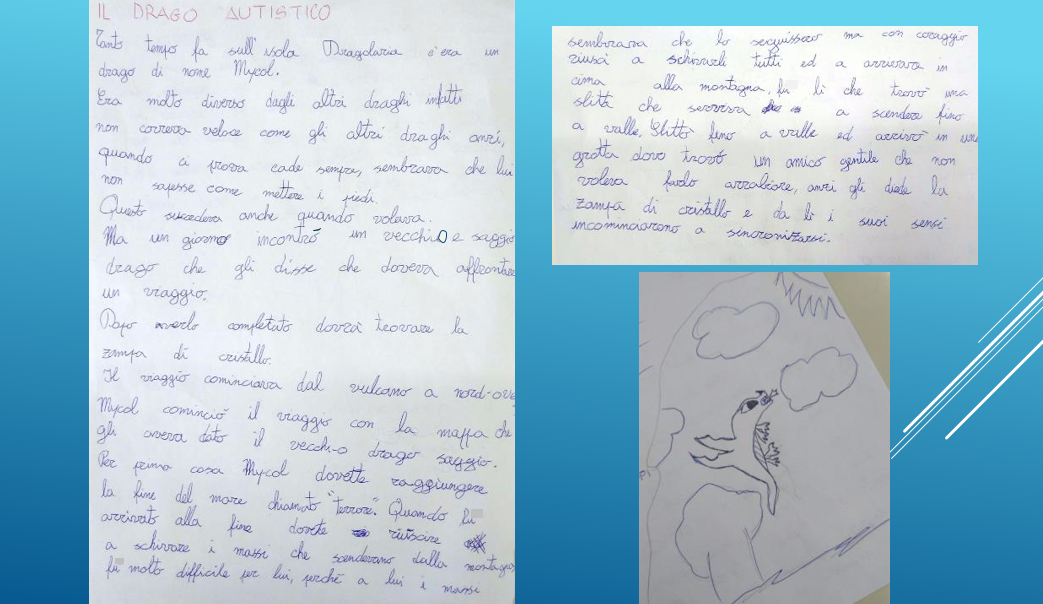 Comunicare si puo’…
CON I GESTI
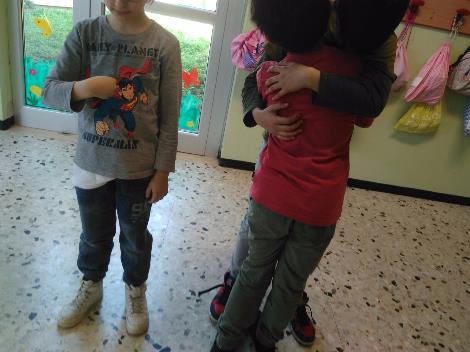 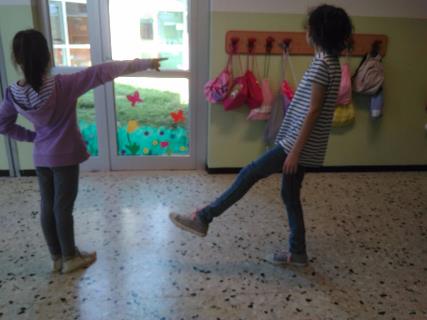 Io ti voglio bene
Tu giochi a calcio?
…anche senza le parole!
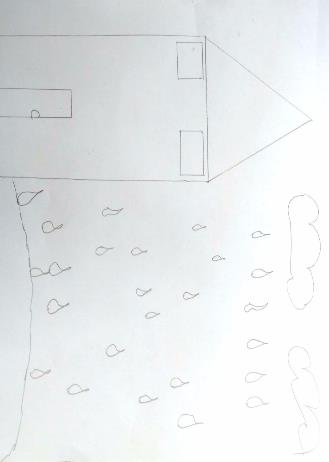 CON I DISEGNI
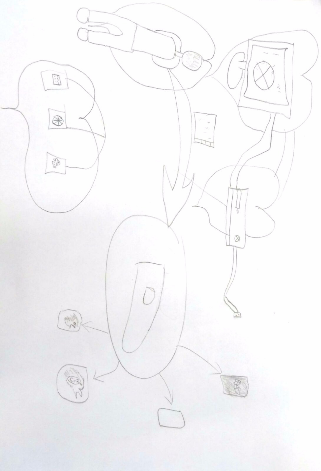 Oggi piove
Mi piace guardare la TV e giocare alla play station
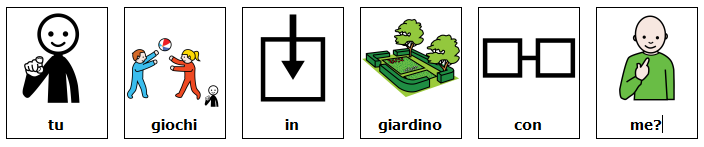 CON LE TECNOLOGIE
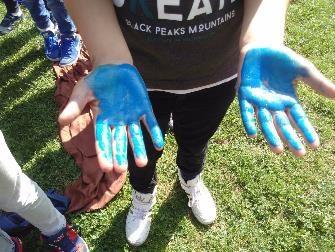 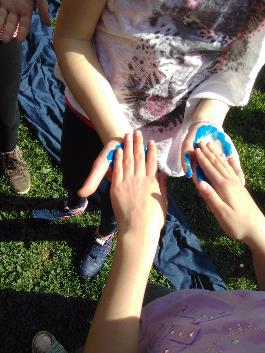 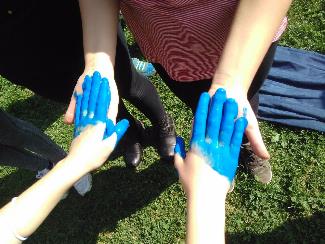 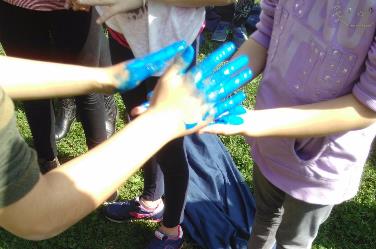 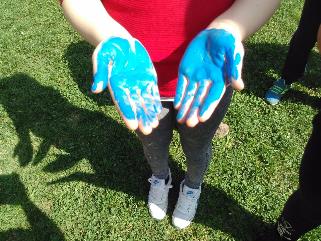 LA CLASSE QUARTA SI TINGE DI BLU!
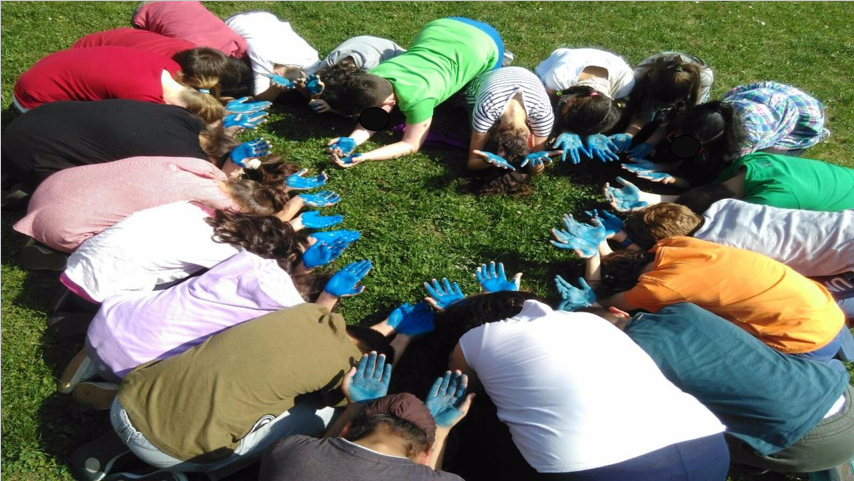